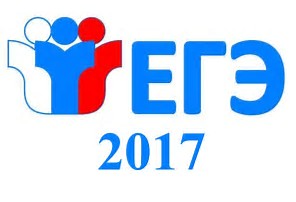 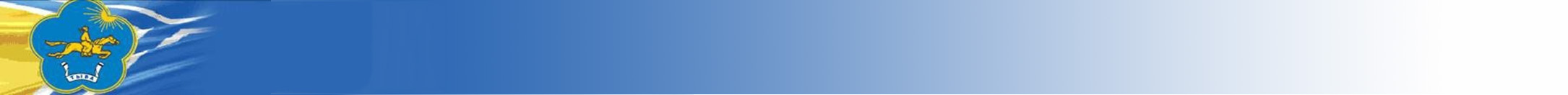 ИНСТИТУТ ОЦЕНКИ КАЧЕСТВА ОБРАЗОВАНИЯ РЕСПУБЛИКИ ТЫВА
РОДИТЕЛЬСКОЕ СОБРАНИЕ 
«Подготовка выпускников 9, 11(12)-х классов кгосударственной(итоговой )аттестации 2018 года»
Сарагашева Ирина Васильевна,
Руководитель РЦОИ РТ, 
Заместитель директора ГБУ «ИОКО РТ»
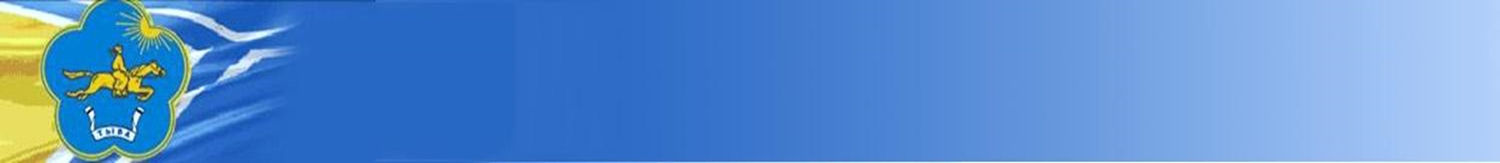 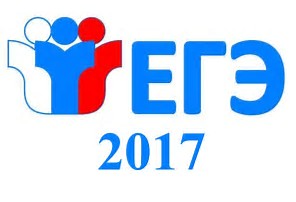 Выпускник
Обучающийся,  освоивший  общеобразовательные программы
основного общего образования – выпускник 9 класса
среднего общего образования – выпускник 11(12) класса
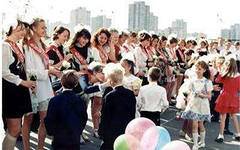 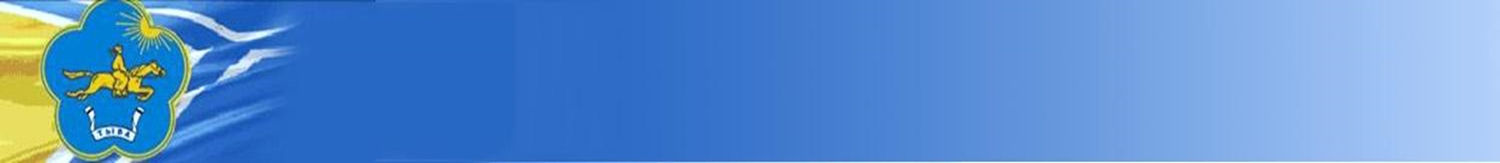 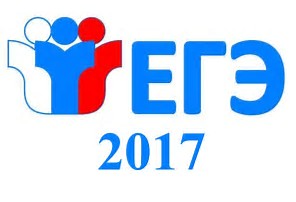 ГИА
ГИА-государственная итоговая аттестация
Порядок проведения ГИА-11(12)кл.  утвержден приказом  Минобра РФ от 26.12 2013г №1400
Порядок проведения ГИА-9кл. утвержден приказом 
Минобра РФ от 25.12.2013г № 1394
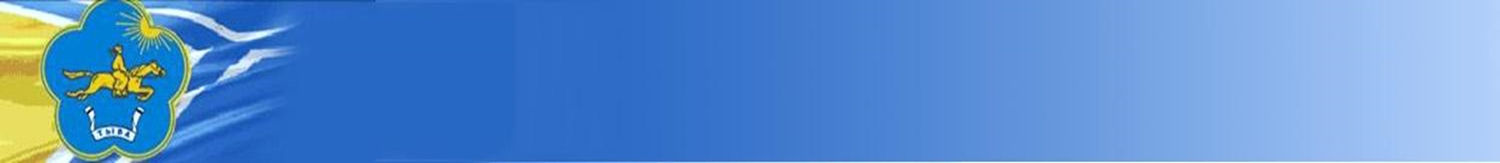 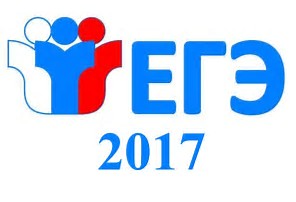 Кто организует и проводит ГИА?
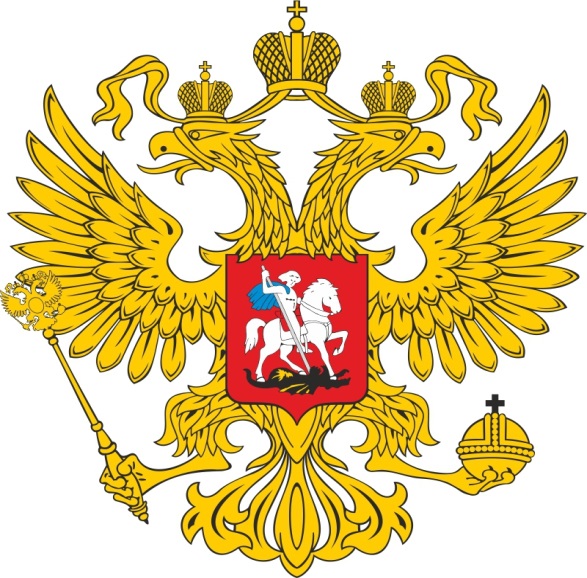 РОСОБРНАДЗОР – Федеральная служба по надзору в сфере образования и науки
http://obrnadzor.gov.ru/ru/
http://www.fipi.ru/
ФИПИ – Федеральный Институт Педагогических Измерений
http://www.rustest.ru/
ФЦТ – Федеральный центр тестирования
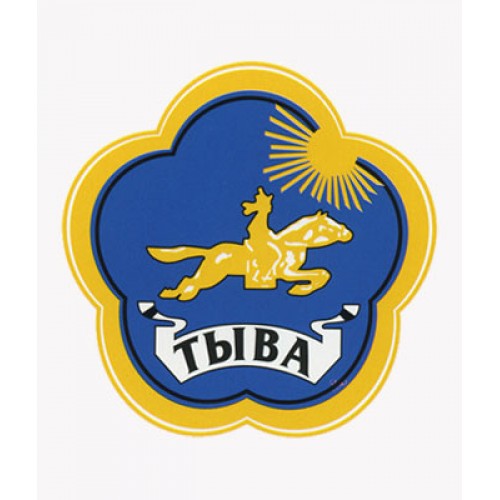 http://monrt.ru/index.php/ru/
Минобразования и науки РТ
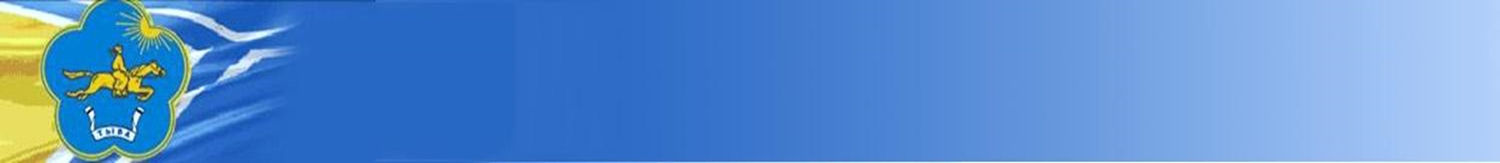 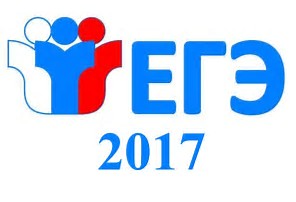 Кто организует и проводит экзамен?
- государственная экзаменационная комиссия
ГЭК РТ
- предметная комиссия
ПК РТ
КК РТ
- конфликтная комиссия
РЦОИ
- региональный центр обработки информации РТ
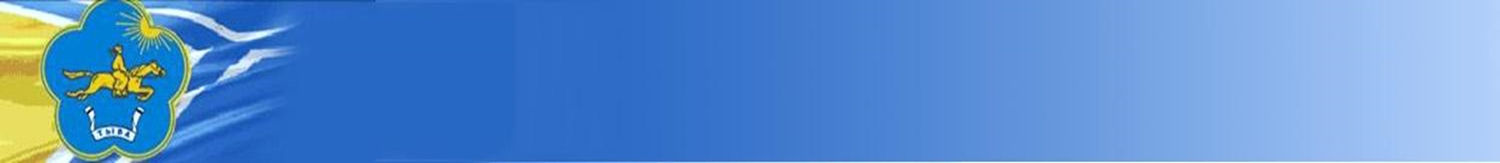 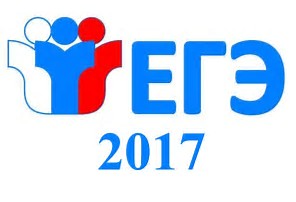 Участники ГИА
ЕГЭ 11 класс
ОГЭ 9 класс
«Удовлетворительно» по всем предметам образовательной программы;
   Допуск к ГИА педагогического совета
Итоговое сочинение –    «Зачет»
    «Удовлетворительно» по всем предметам образовательной программы;
   Допуск к ГИА педагогического совета
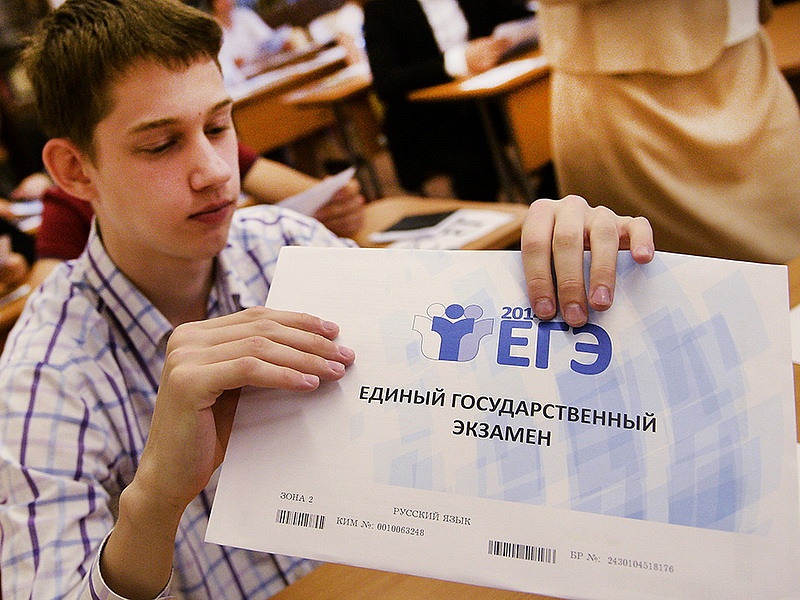 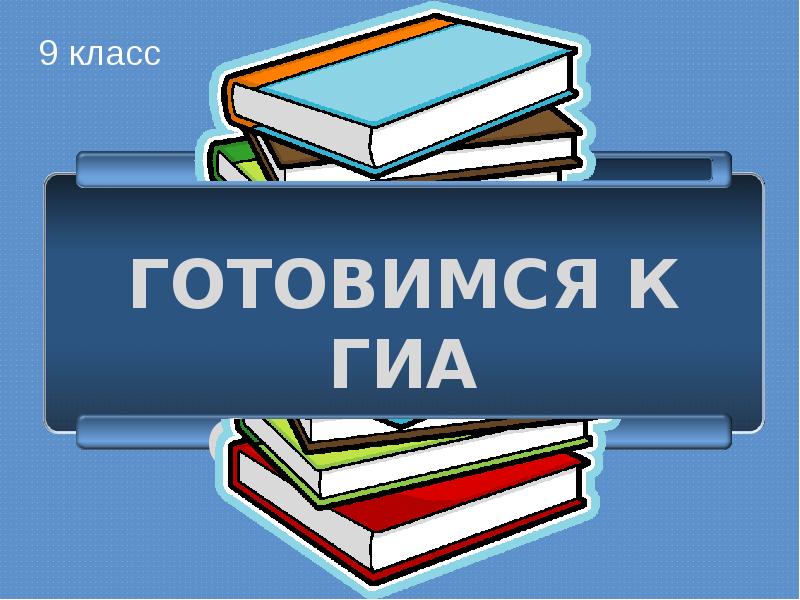 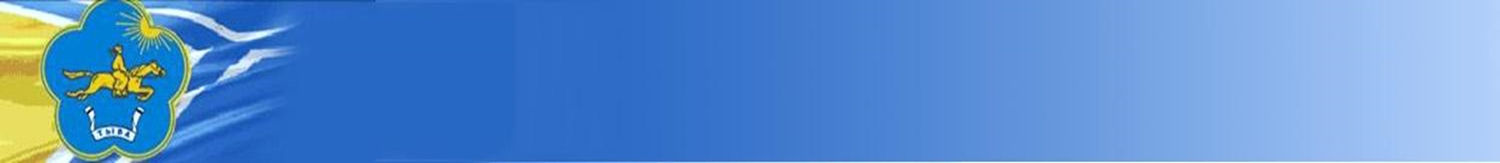 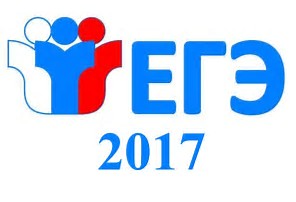 Формы проведения ГИА
9 класс
11 класс
ОГЭ – основной государственный экзамен;
    ОГЭ (с ОВЗ) – основной государственный экзамен для детей с ограниченными возможностями здоровья;
    ГВЭ – государственный выпускной экзамен для детей с ОВЗ
ЕГЭ – единый государственный экзамен;
    ЕГЭ (с ОВЗ) – единый государственный экзамен для детей с ограниченными возможностями здоровья;
    ГВЭ – государственный выпускной экзамен для детей с ОВЗ
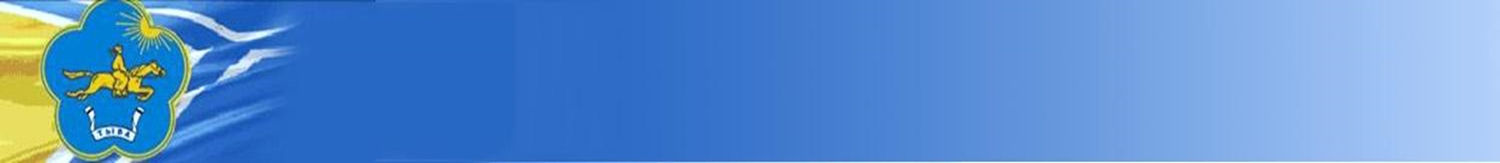 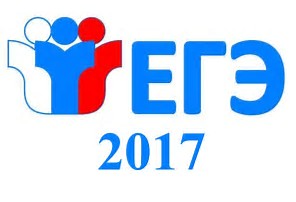 Зачем сдавать экзамен?
11 класс
9 класс
Аттестат об общем образовании;
 Поступление в 10 класс, ССУЗ, ОСОШ
Аттестат о среднем общем образовании;
 Поступление в ВУЗ, ССУЗ
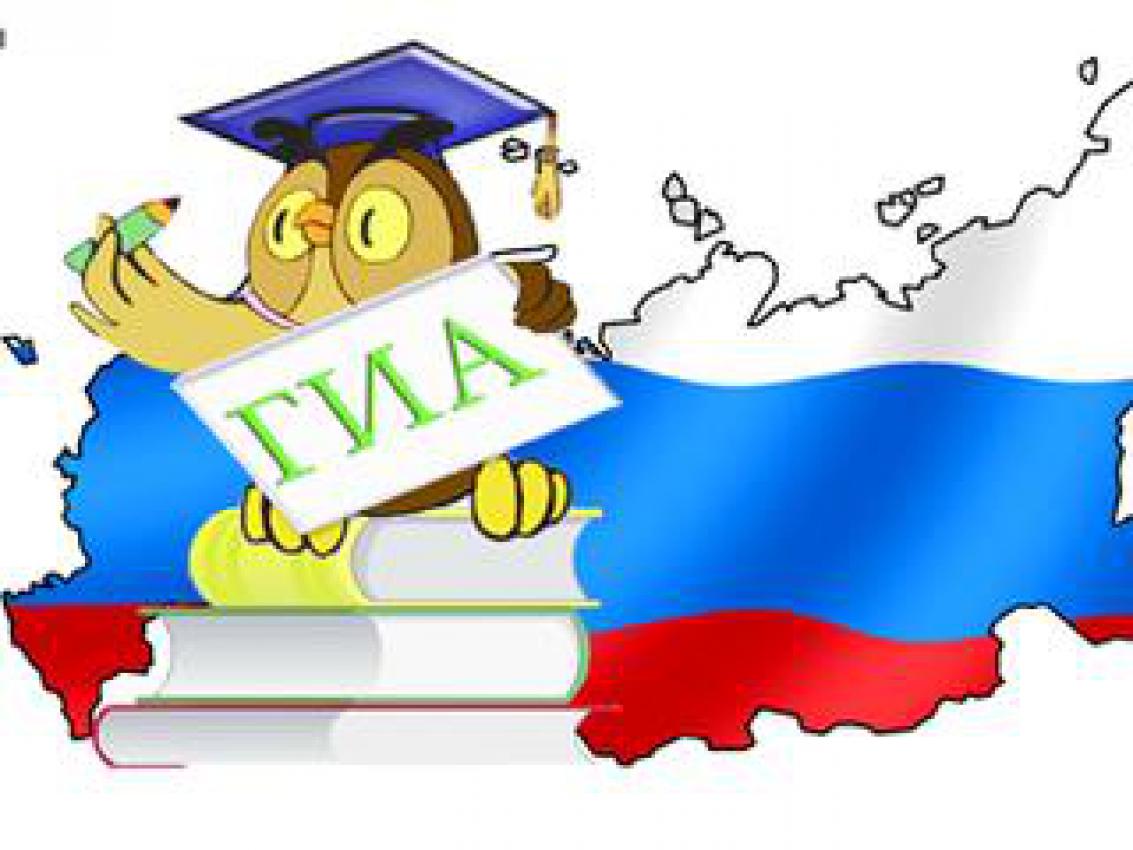 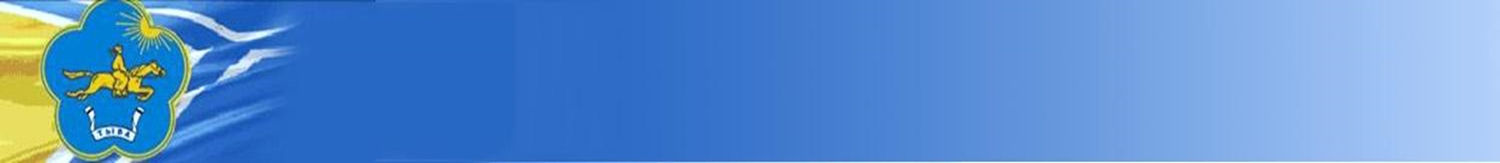 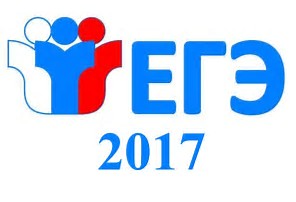 Какие экзамены сдают?
11 класс
9 класс
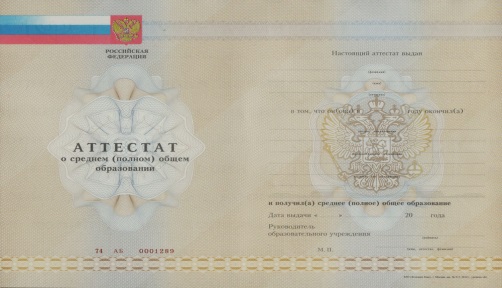 2 обязательных экзамена:
Русский язык
Математика
2 обязательных экзамена:
Русский язык
Математика (б) или  математика (п)
+ 2 по выбору ИТОГО: 
4 предмета
+ по выбору
ВУЗ
ССУЗ
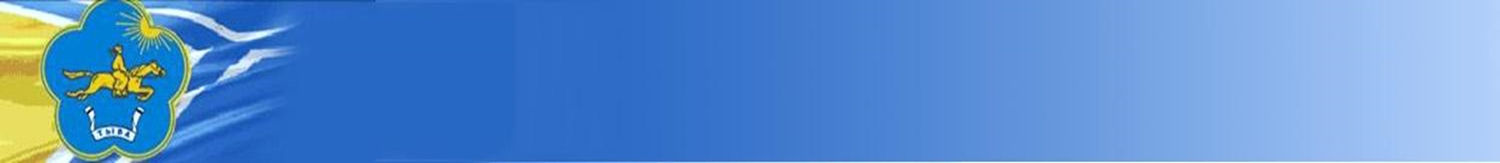 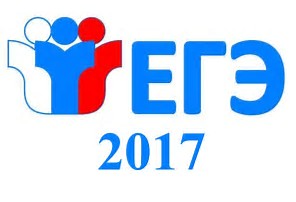 Минимальный порог
МИНИМАЛЬНОЕ КОЛИЧЕСТВО БАЛЛОВ в 11 классах:
обязательные предметы:
Русский язык- 24 балла; 
Математика базовая – 3 (удовлетворительно).
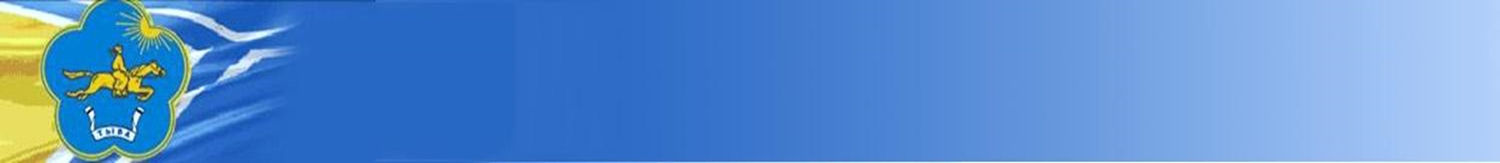 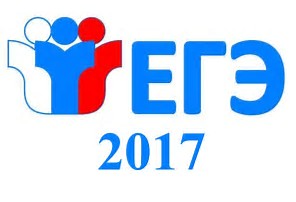 Минимальный порог
МИНИМАЛЬНОЕ КОЛИЧЕСТВО БАЛЛОВ (предметы по выбору 11 классы)
Физика- 36 баллов; 
Химия- 36 баллов; 
Информатика и ИКТ- 40 баллов; 
Биология- 36 баллов; 
История- 32 балла; 
Математика профильного уровня – 27 баллов;
География- 37 баллов;
Обществознание- 42 балла; 
Литература- 32 балла; 
Иностранные языки (английский, немецкий,французский,испанский)- 22 балла; 
Русский язык – 36 баллов
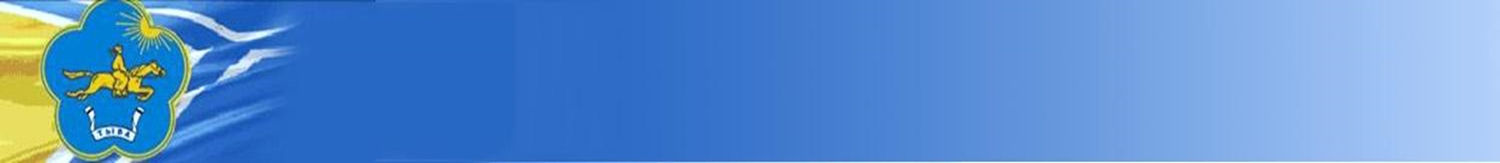 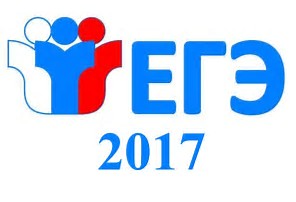 Права детей с ОВЗ
11 класс
9 класс
ЕГЭ (с ОВЗ)
 ГВЭ
+ 1,5 ч
ОГЭ (С ОВЗ)
 ГВЭ
+ 1,5 ч
только 2 эк. для аттестата
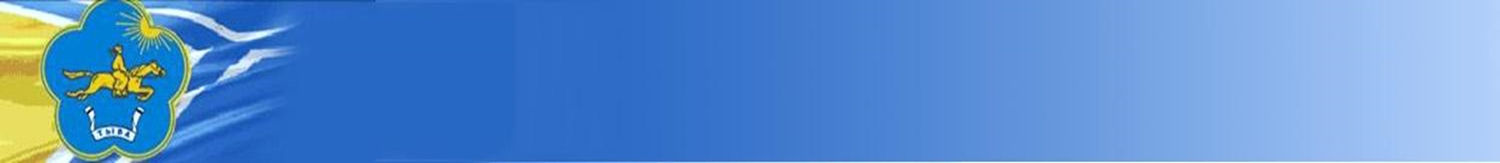 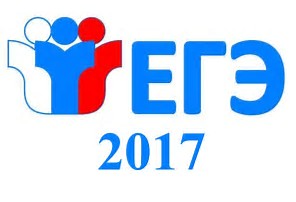 ППЭ
Где проходят экзамены?
- пункт проведения экзаменов: штаб ППЭ, аудитории для участников ГИА, медпункт, санитарные комнаты, комнаты для СМИ и общественных наблюдателей
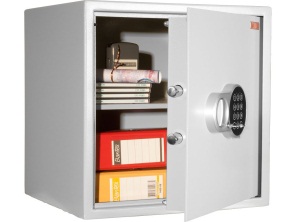 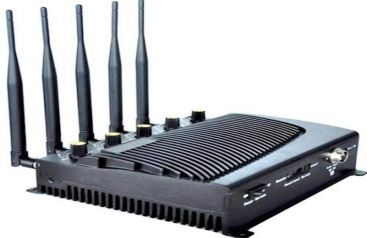 Техническое оснащение ППЭ:
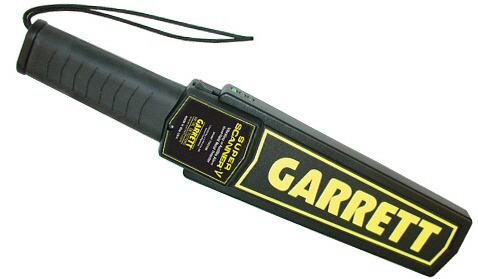 Металлодетекторами
Подавителями сигналов сотовой связи
Оргтехникой(принтеры, сканеры)
Стационарным телефоном
Сейфом
Видеонаблюдением.
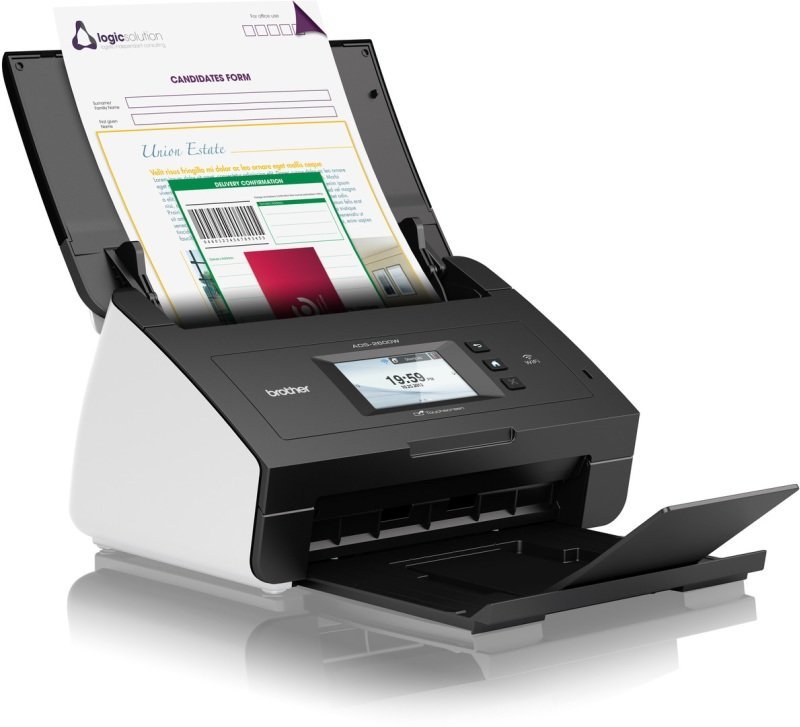 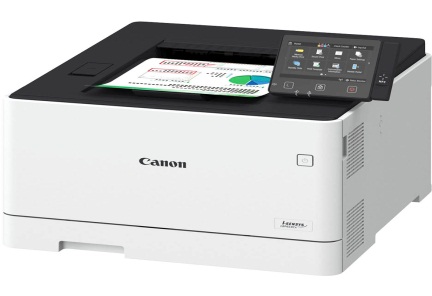 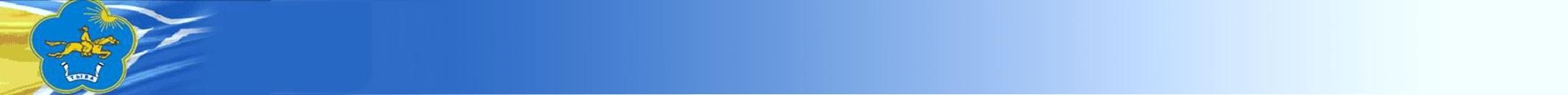 Пункты проведения экзаменов
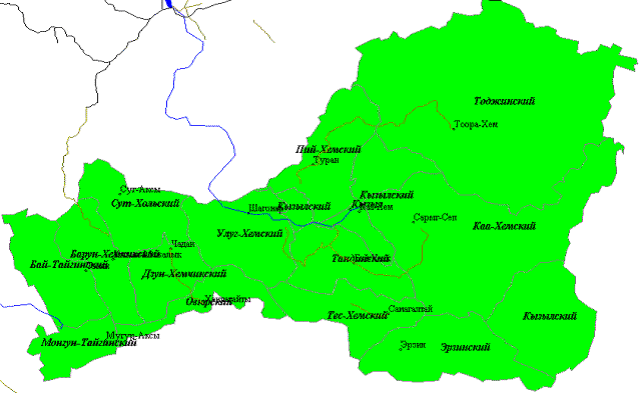 ГИА-11: 23 пунктов
ГИА-9: 27 пунктов
ППЭ - 320
ППЭ - 150
ППЭ - 250
ППЭ – 10,20,30,40
50,80,90
Чаа-Хольский
ППЭ - 270
ППЭ - 170
ППЭ - 100
ППЭ - 230
Чеди-Хольский
ППЭ - 280
ППЭ - 220
ППЭ - 110
ППЭ - 260
ППЭ - 240
ППЭ - 210
ППЭ - 300
Тере-Хольский
ППЭ - 310
ППЭ - 100
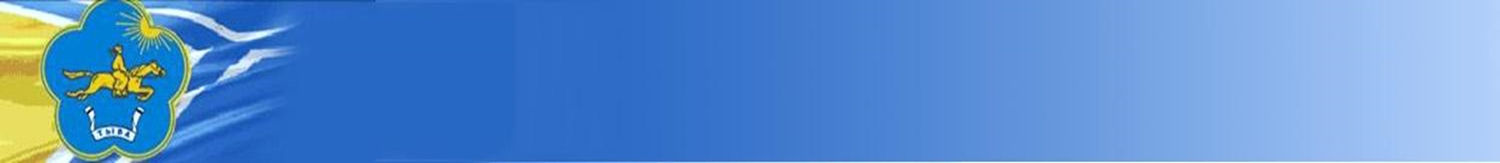 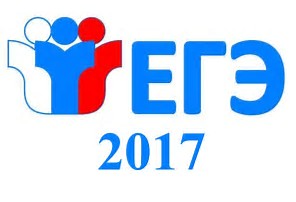 Что такое индивидуальный комплект участника?
Индивидуальный комплект участника - это комплект листов формата А-4+, который выдаётся каждому участнику государственной итоговой аттестации.  Каждый комплект участника ГИА – индивидуален и имеет защиту цифровыми номерами!

	В индивидуальный пакет входят следующие документы: контрольно-измерительные материалы (КИМ), бланк регистрации, бланк ответов №1, бланк ответов №2. 
	ВСЕ ИНДИВИДУАЛЬНЫЕ ПАКЕТЫ РАСПЕЧАТЫВАЮТСЯ В АУДИТОРИИ НА ГЛАЗАХ ВСЕХ УЧАСТНИКОВ ЭКЗАМЕНА!!!!!
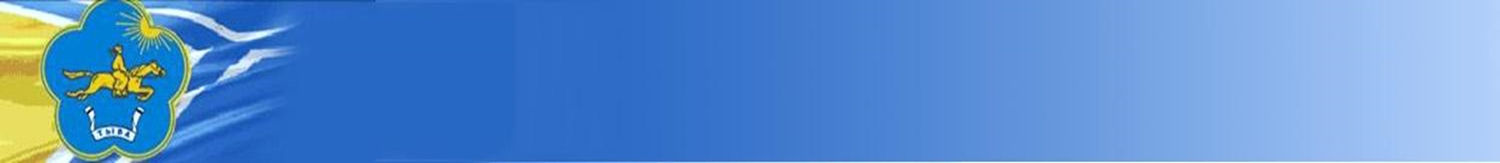 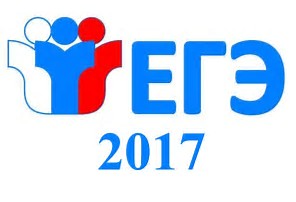 Как выглядят материалы участника участника?
Бланк ответов №1
Бланк регистрации
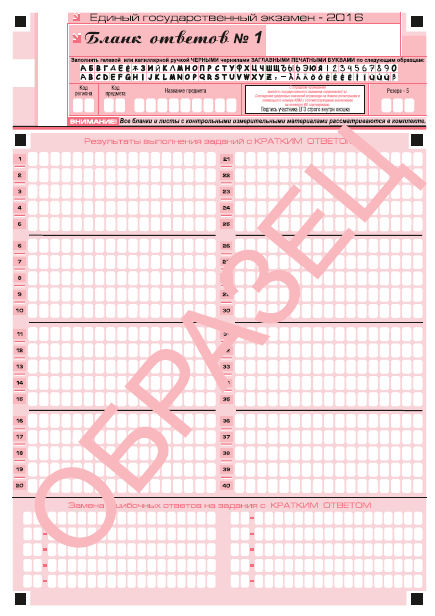 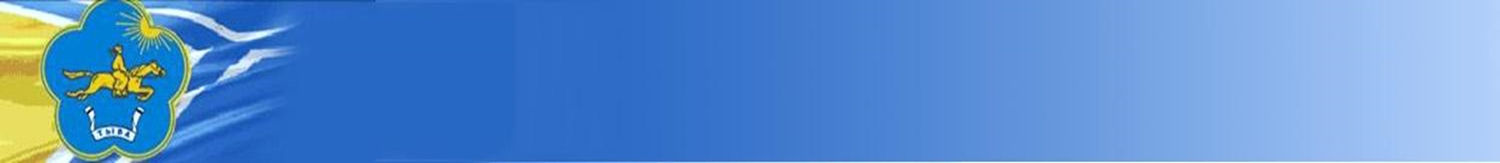 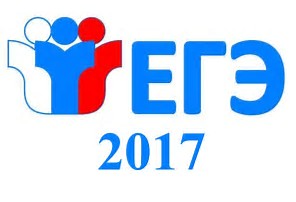 Подготовка:
Выбор предметов;
Стратегия подготовки по каждому предмету;
Предметная подготовка используя все источники информации: урок, полезные сайты, консультации, репетитор;
 Соблюдение правил таймменеджмента;
Забота о  здоровье!
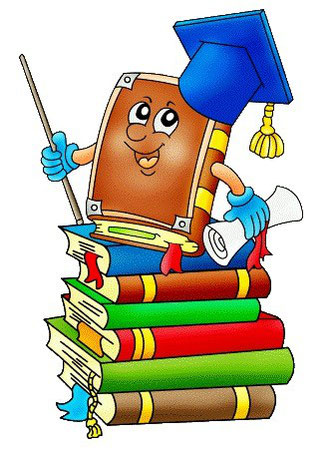 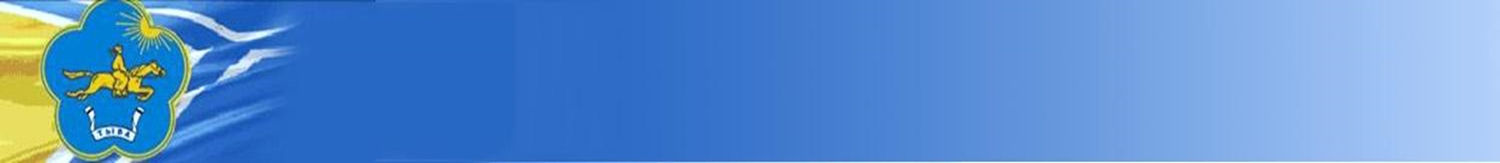 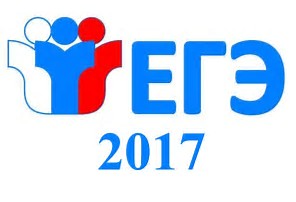 Подготовка:
Список полезных сайтов:
Сайт Федерального института педагогических измерений (ФИПИ): 
http://www.fipi.ru/ . Здесь публикуется много материалов о ЕГЭ и тестовых технологиях в образовании в целом, в том числе есть демо-версии ЕГЭ с 2004 г. (новые демо-версии сначала появляются именно здесь). Много информации и по ГИА 
Официальный информационный портал Единого государственного экзамена: http://www.ege.edu.ru/ Главный портал по ЕГЭ
Официальный информационный портал Основного государственного экзамена: http://www.оge.edu.ru/ Главный портал по ОГЭ
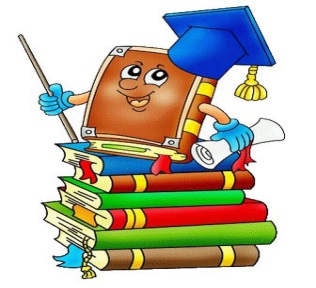 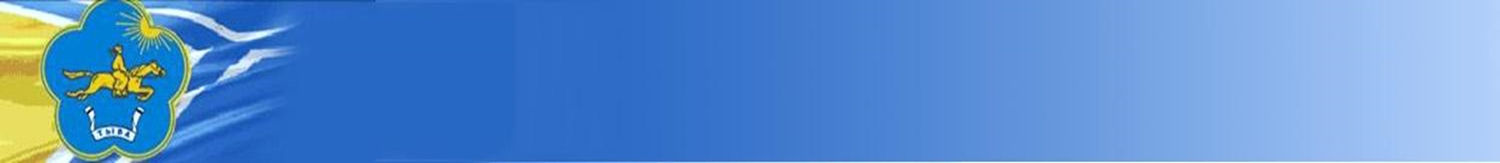 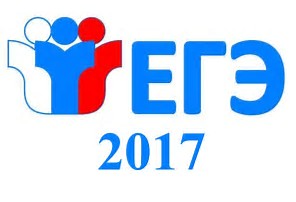 Права и обязанности участников
Прописаны в Порядках проведения ГИА № 1400 и №1394
Участник имеет право на защиту своего права получения объективного результата своих знаний
Участник имеет право на получение дополнительных бланков для ответов и черновиков 
Участник имеет право на подачу апелляции по процедуре проведения экзамена
Участник имеет право на подачу апелляции по результатам экзамена
Участник имеет право на пересдачу одного из обязательных предметов в случае получения результата ниже минимального порога
Участник имеет право на пересдачу экзамена в случае ухудшения здоровья в ходе выполнения экзаменационной работы
Участник имеет право на сдачу экзамена в резервные дни в случае неявки на экзамен по уважительной причине
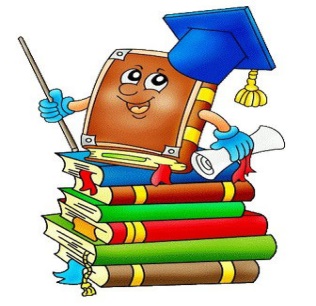 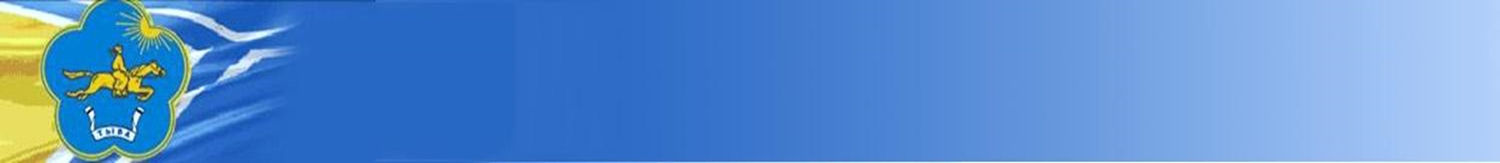 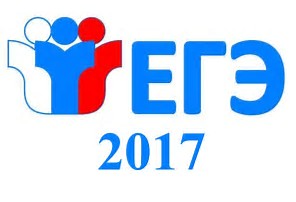 Права и обязанности участников
Прописаны в Порядках проведения ГИА № 1400 и №1394
ЗАПРЕЩЕНО: 
РАЗГОВАРИВАТЬ ВО ВРЕМЯ ЭКЗАМЕНА В АУДИТОРИИ С ДРУГИМИ УЧАСТНИКАМИ;
 ПЕРЕПИСЫВАТЬ ЗАДАНИЯ КИМ;
 ВЫНОСИТЬ ЛЮБЫЕ ЭКЗАМЕНАЦИОННЫЕ МАТЕРИАЛЫ ИЗ АУДИТОРИИ; 
ПЕРЕМЕЩАТЬСЯ ПО ППЭ БЕЗ СОПРОВОЖДЕНИЯ ОРГАНИЗАТОРОВ;
ИМЕТЬ ПРИ СЕБЕ: СРЕДСТВА СВЯЗИ, ЭЛЕКТРОННО_ВЫЧЕСЛИТЕЛЬНУЮ ТЕХНИКУ, ФОТО, ВИДЕО-АУДИОАППАРАТУРУ, СПРАВОЧНЫЕ МАТЕРИАЛЫ, ШПАРГАЛКИ И СРЕДСТВА ХРАНЕНИЯ И ПЕРЕДАЧИ ИНФОРМАЦИИ!!!!
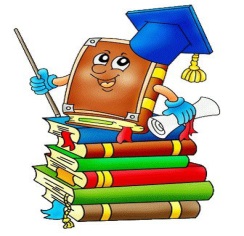 Телефон горячей линии ГИА
8(394 22)5-19-44
8(39422)5-61-26
Благодарю за внимание!
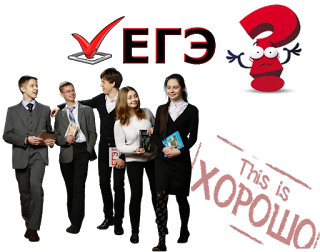